Проектная деятельность в дополнительном образовании
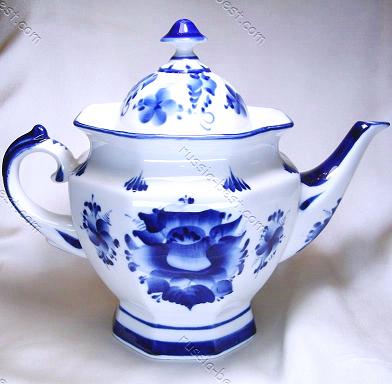 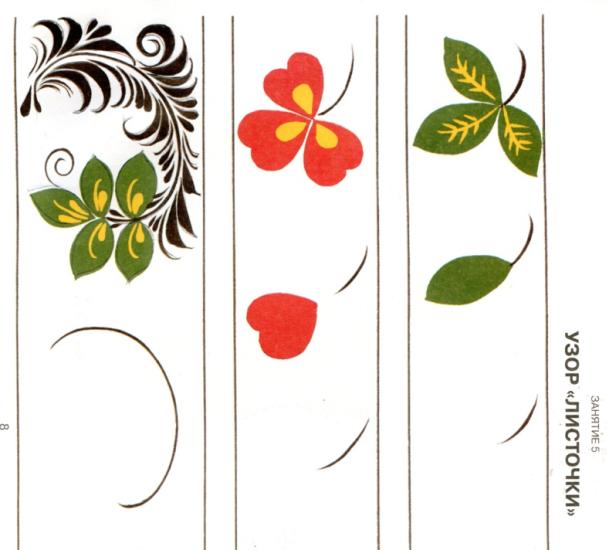 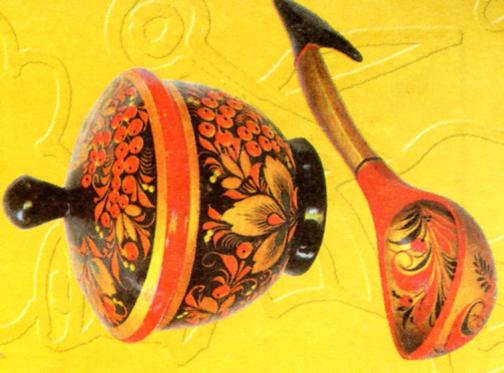 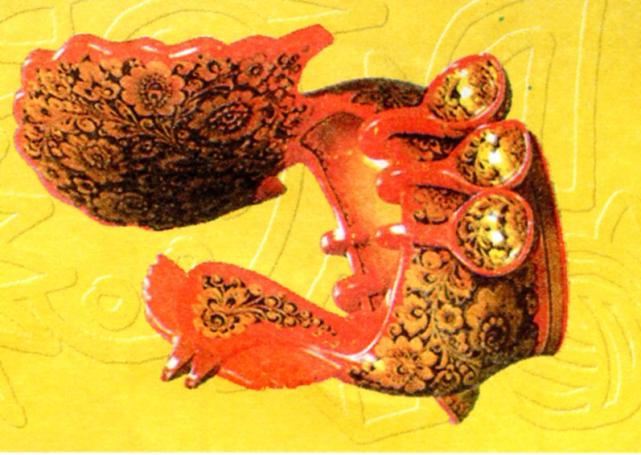 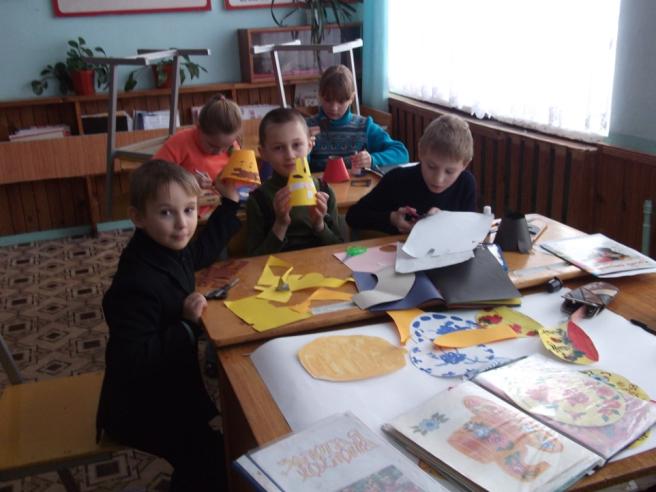 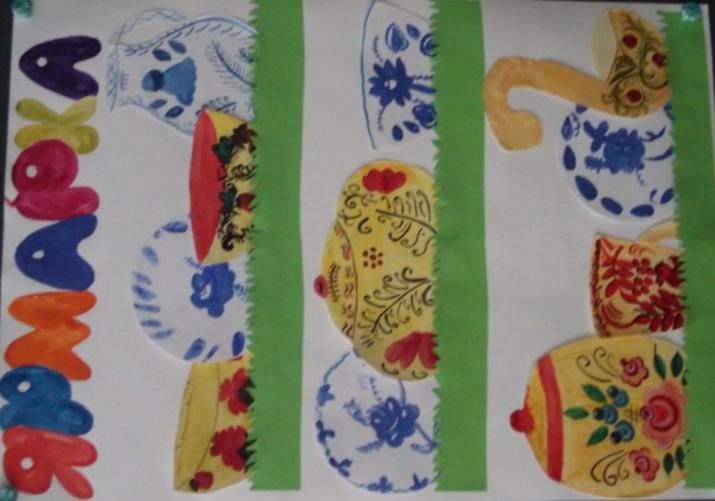 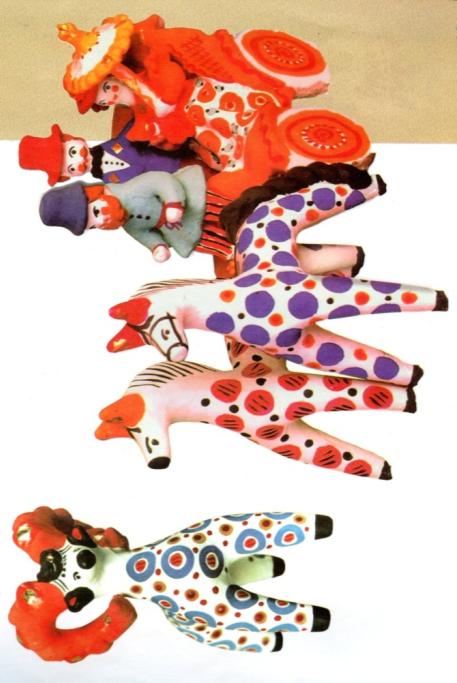 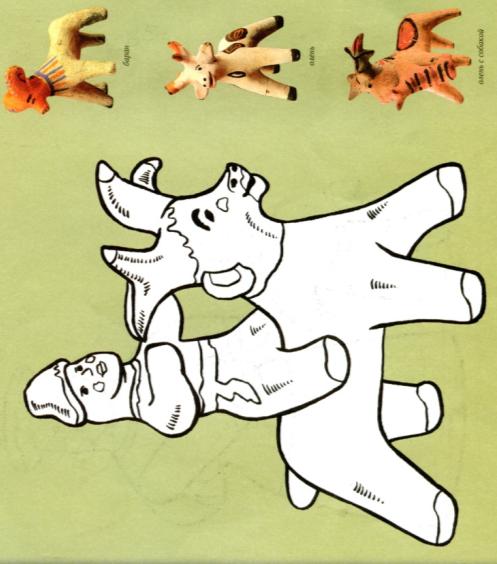 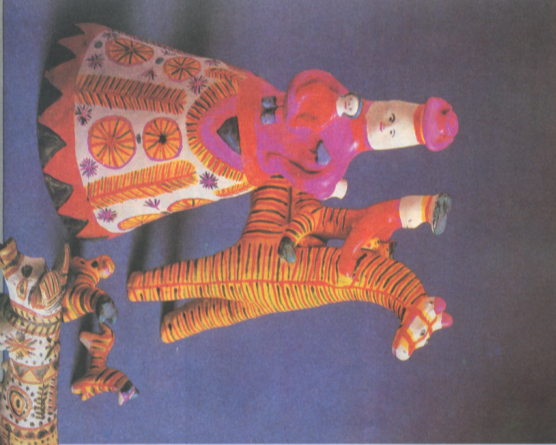 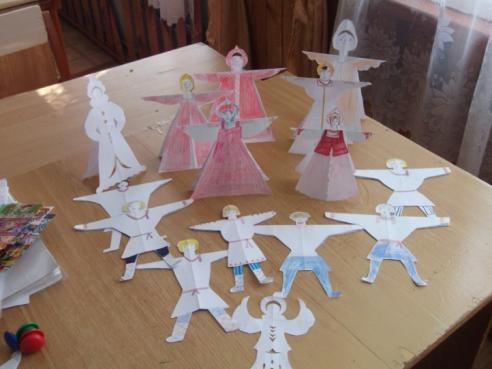 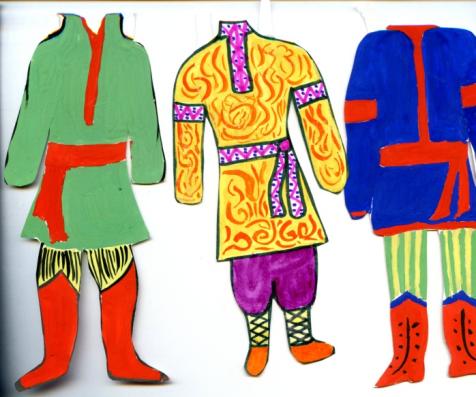 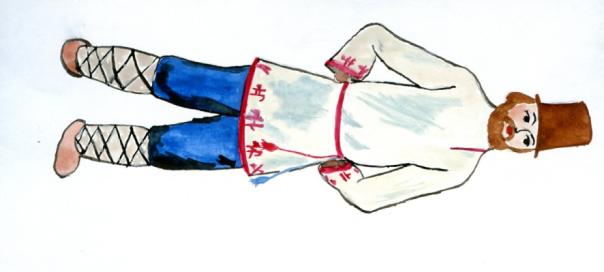 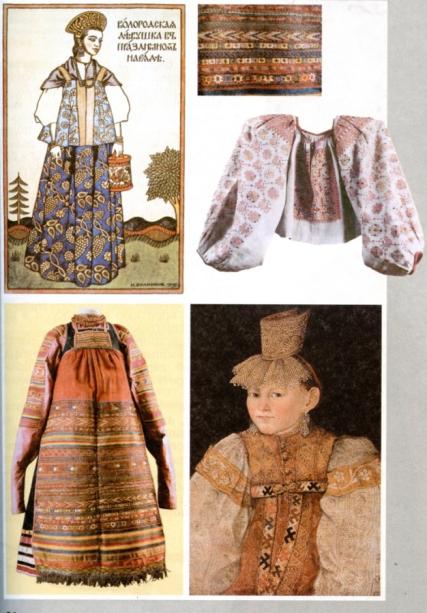 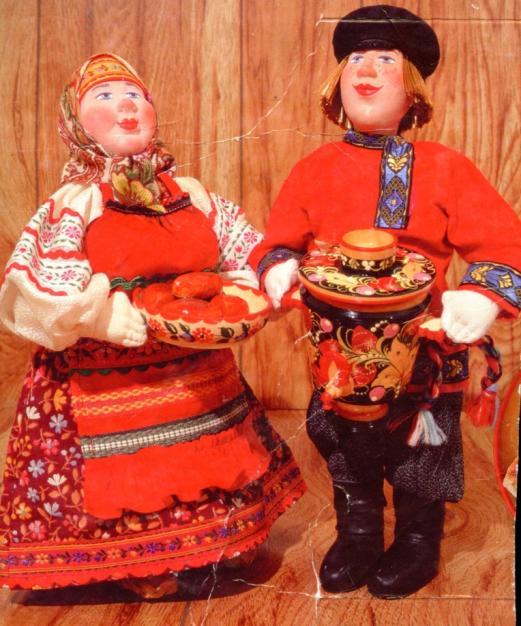 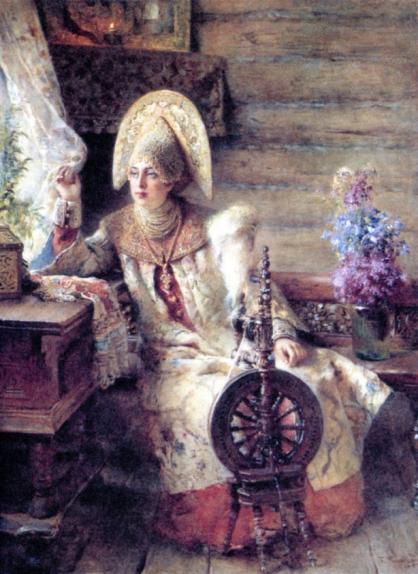 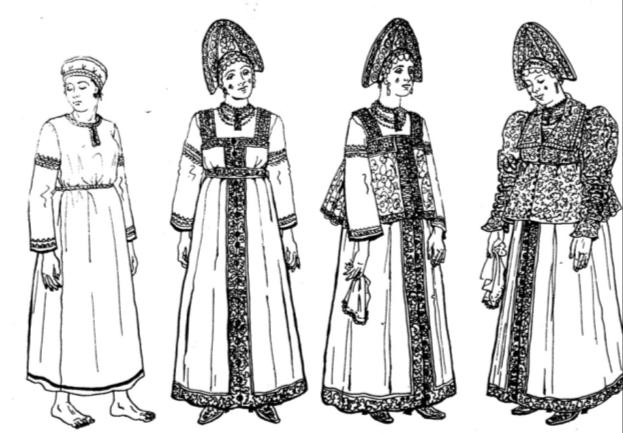 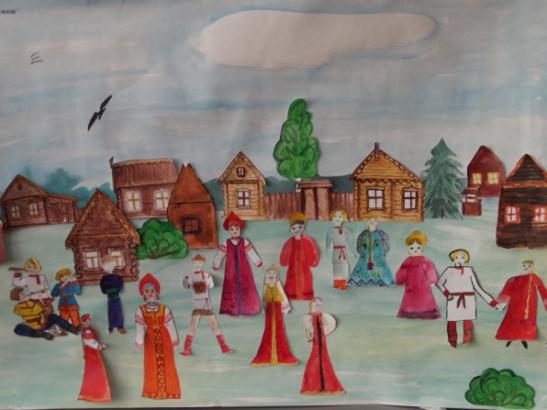 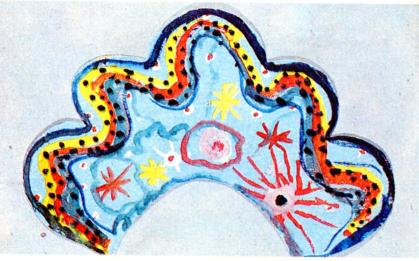 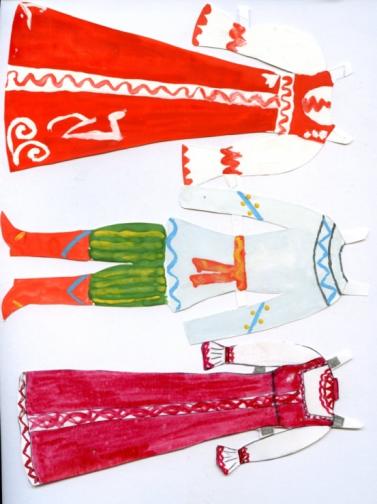 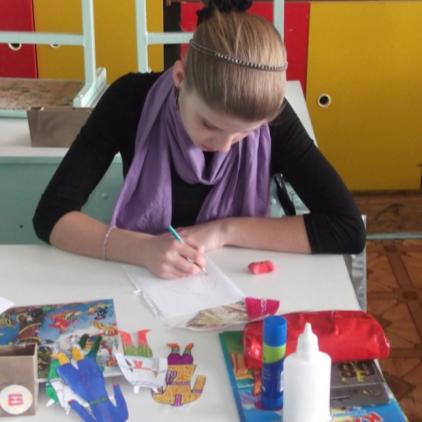 Пасхальный благовест
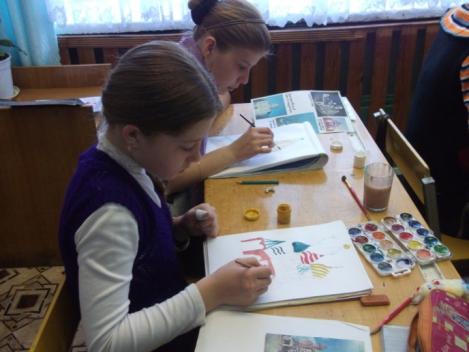 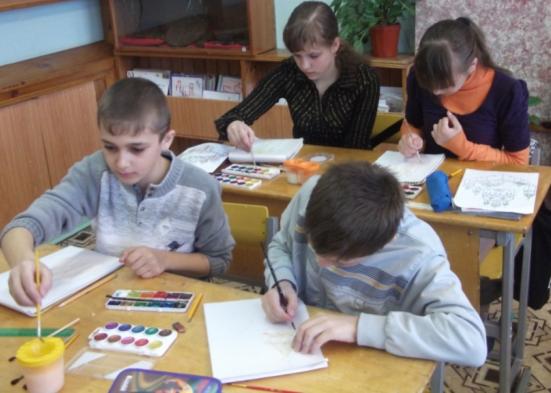 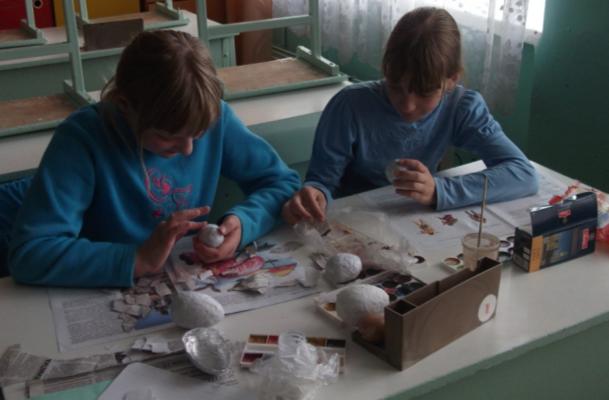 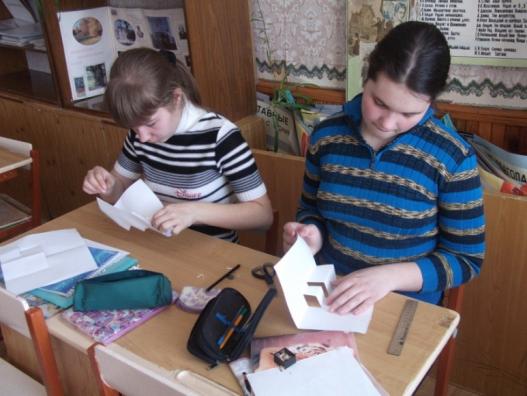 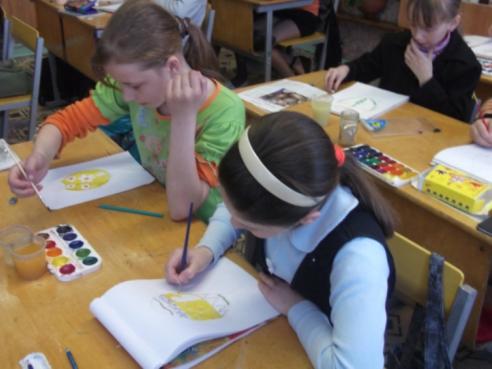 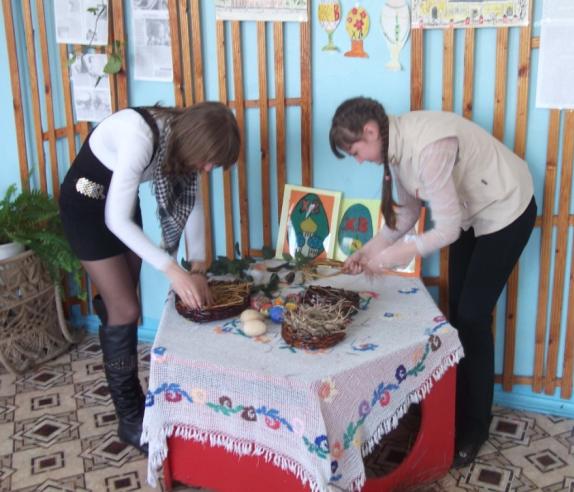 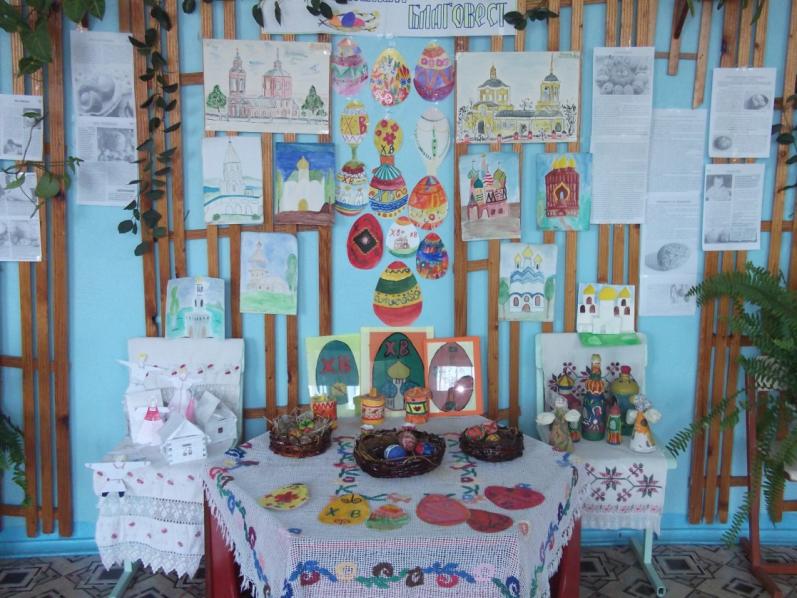 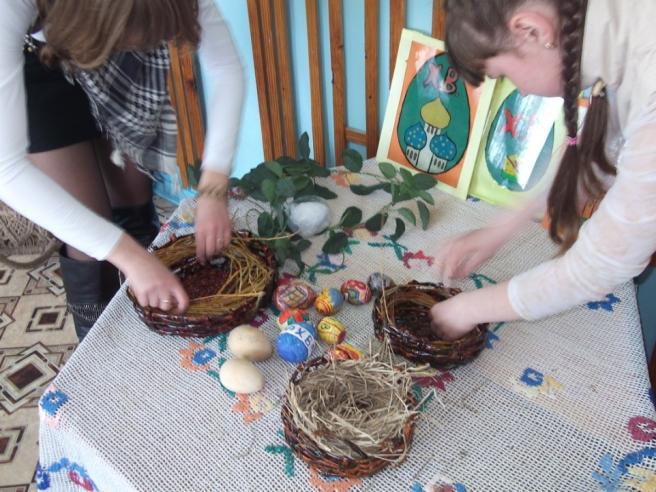 Спасибо за внимание
Учитель ИЗО : Скуратова Н.В.